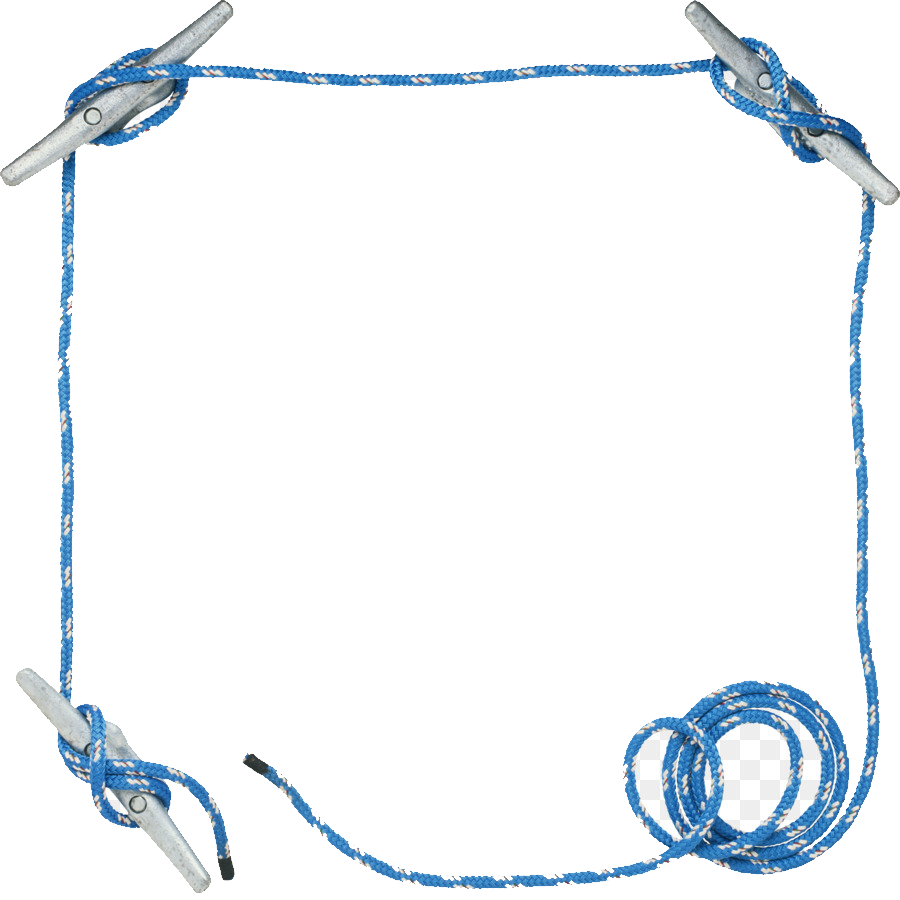 Государственное бюджетное дошкольное образовательное учреждение детский сад № 16 
Кировского района Санкт-Петербурга

Вязаные чудеса
(Нетрадиционные пособия для  развития мелкой моторики у детей 
дошкольного возраста)
Выполнила:
воспитатель
 Рябуха Алла Игоревна
2020 г.
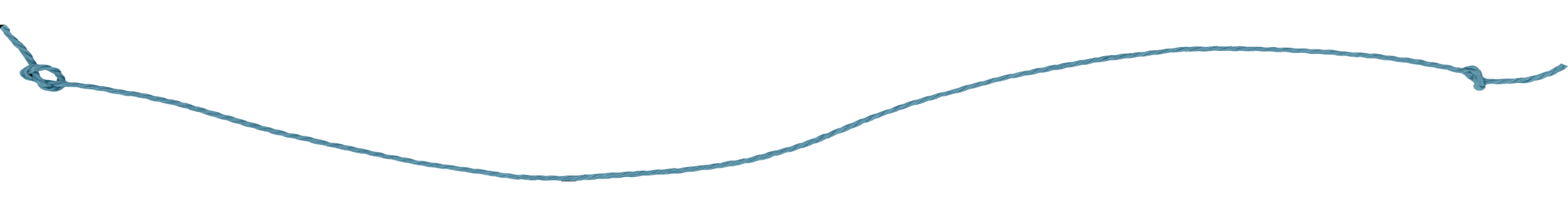 «БЕГУТ – БЕГУТ ПАЛЬЧИКИ»
Цель игры: развитие тактильного восприятия, мелкой моторики.
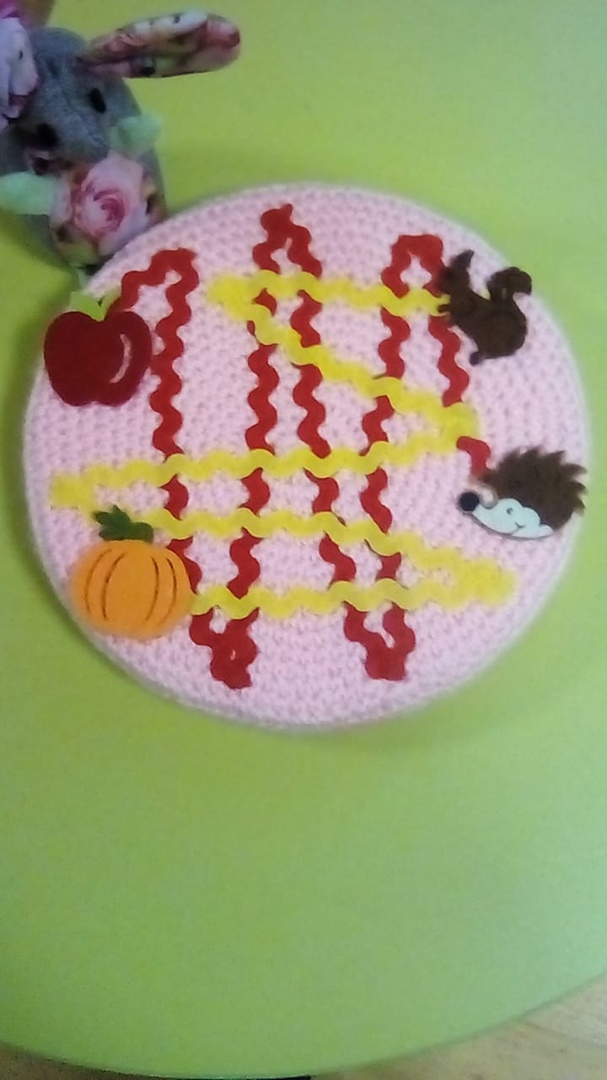 Провести пальчиками по дорожкам от предмета к предмету.
«ЗАМОТАЛКИ»
Цель игры: развитие мелкой моторики.
Наматывать ленточки на катушки. Можно устроить соревнование: кто быстрее намотает шнурочки?
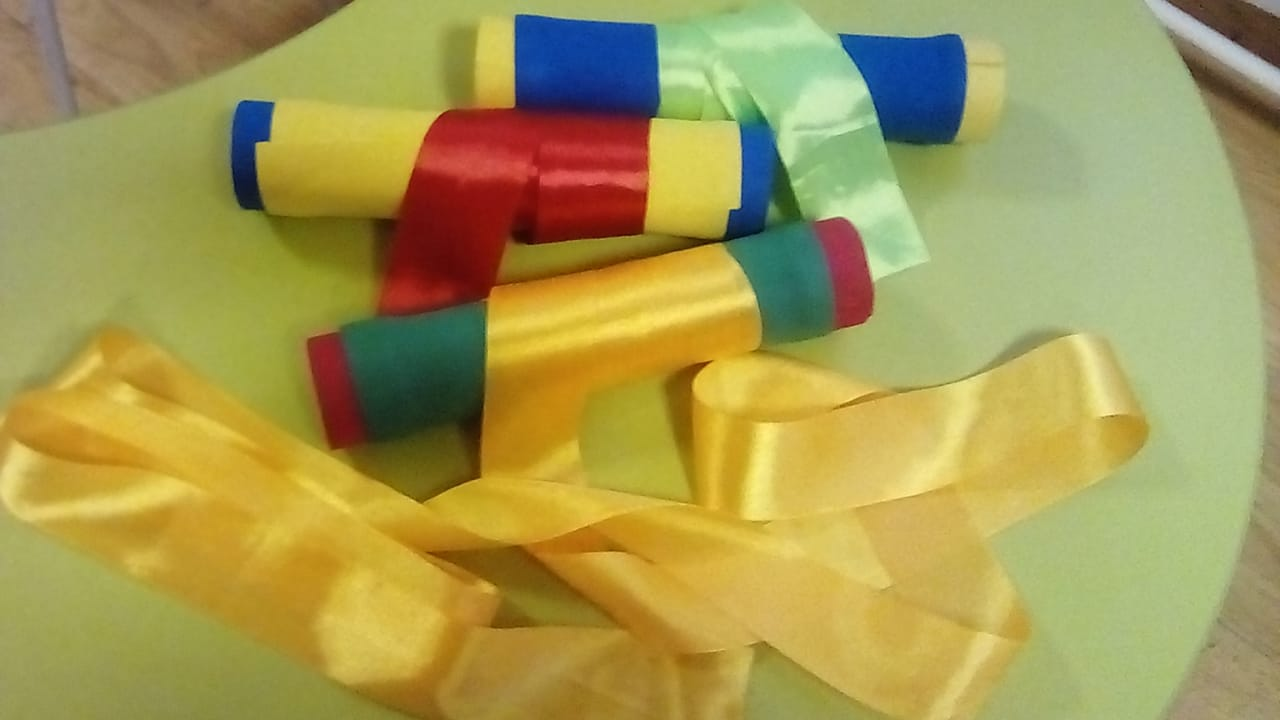 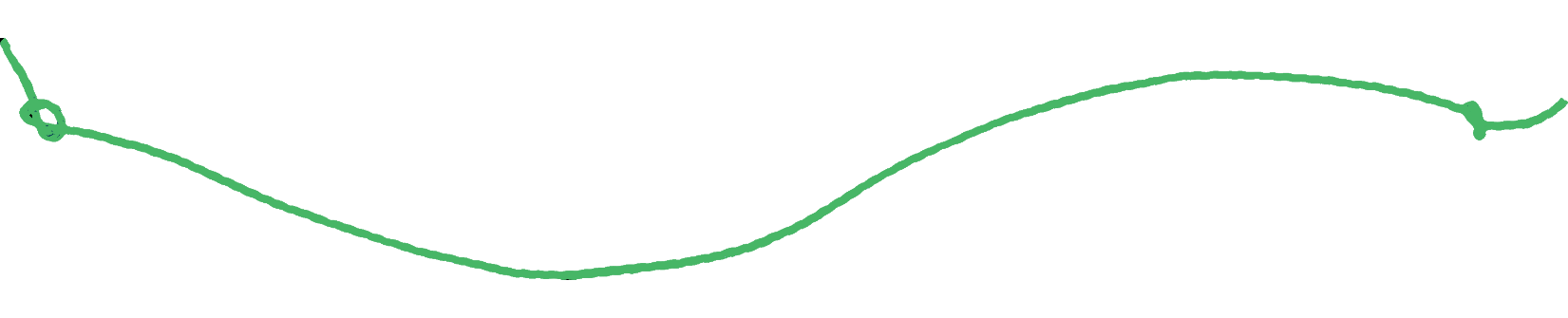 «ВОЛШЕБНЫЕ ПРИЩЕПКИ»
Цель игры: учить детей различать и называть цвета, развивать мелкую моторику.
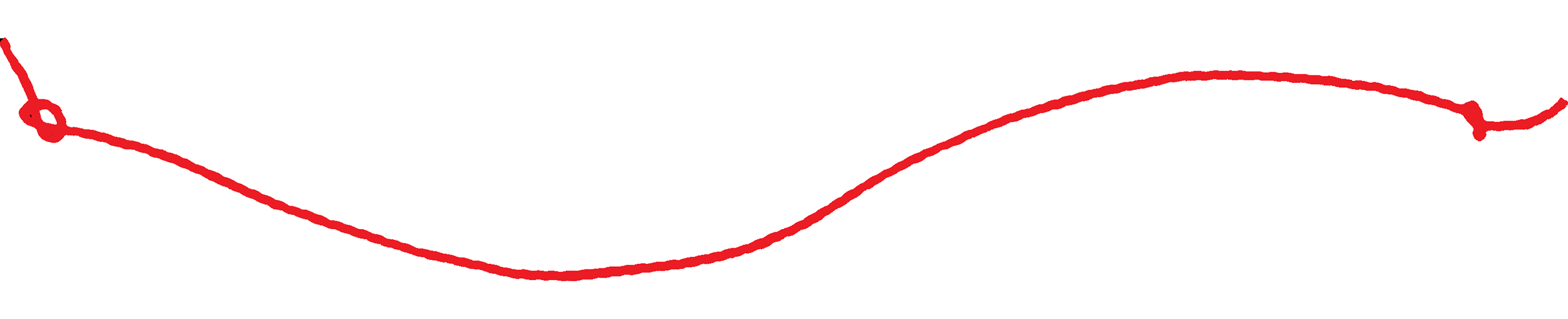 Сделайте из прищепок солнышку – лучики, облаку – капли дождя и т.д.
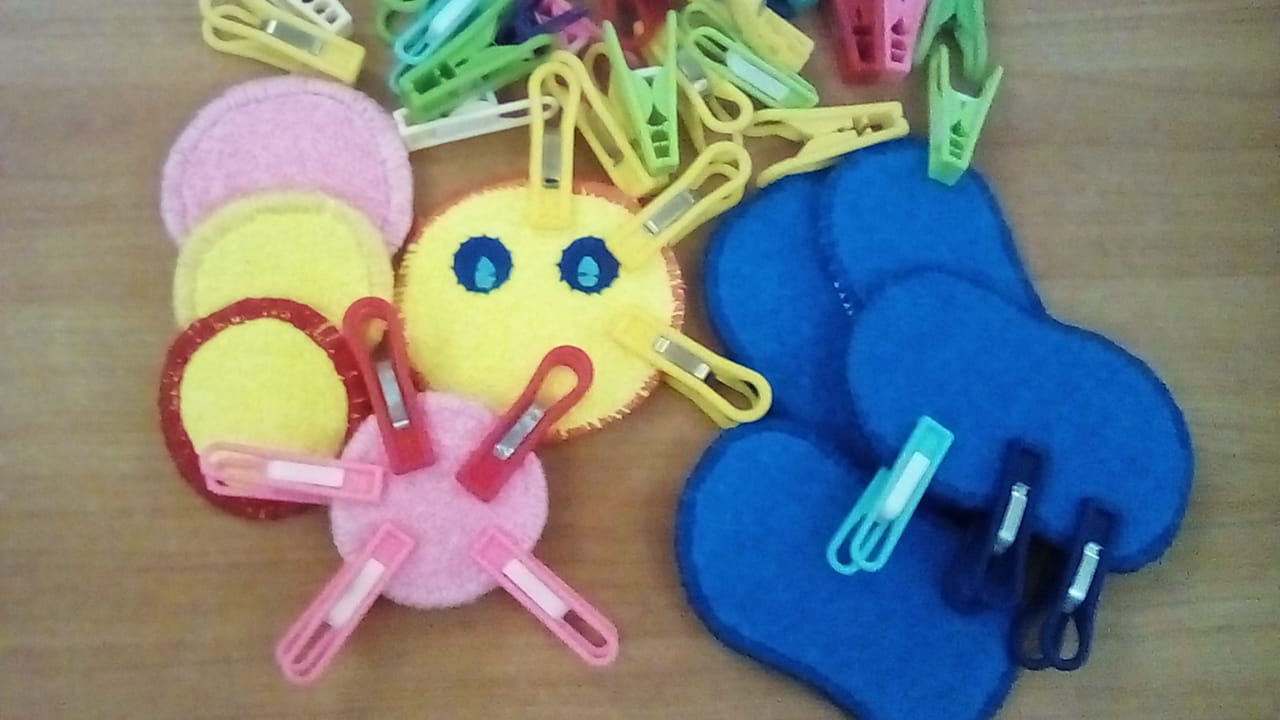 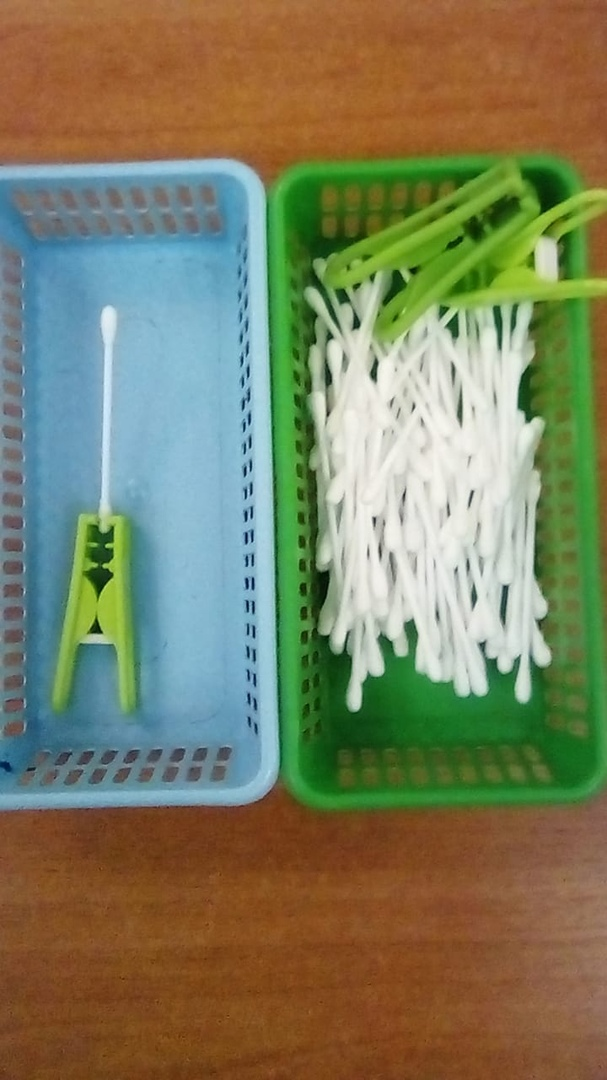 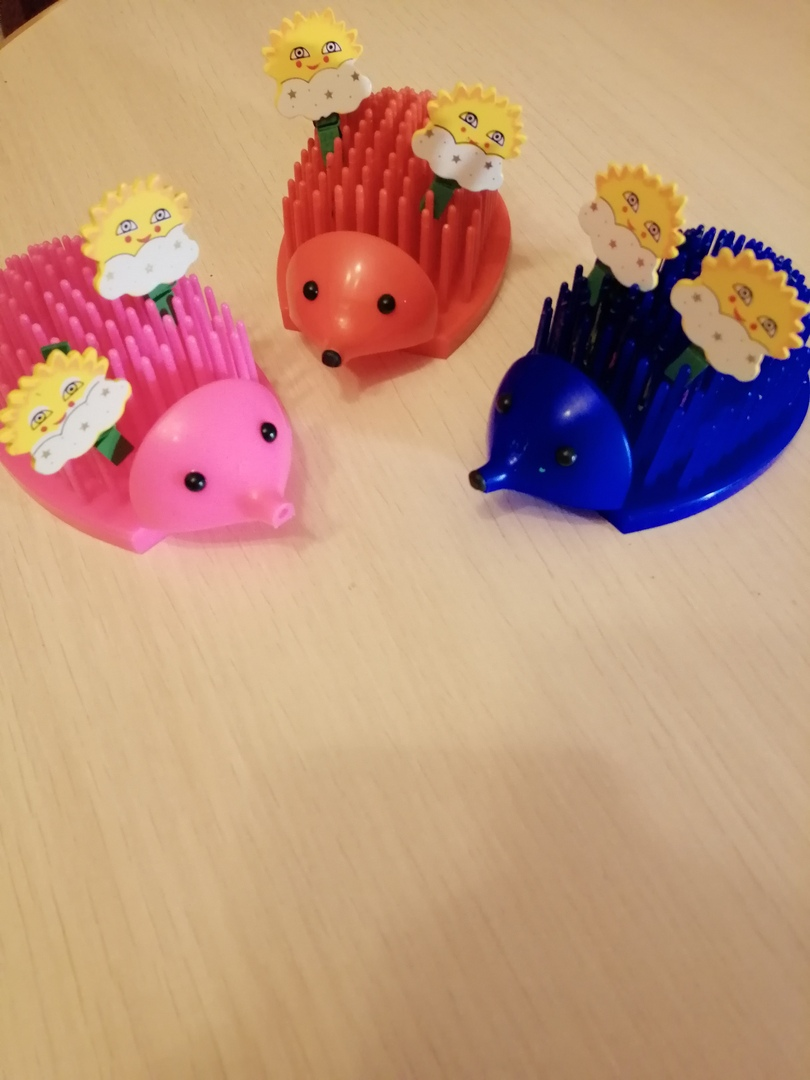 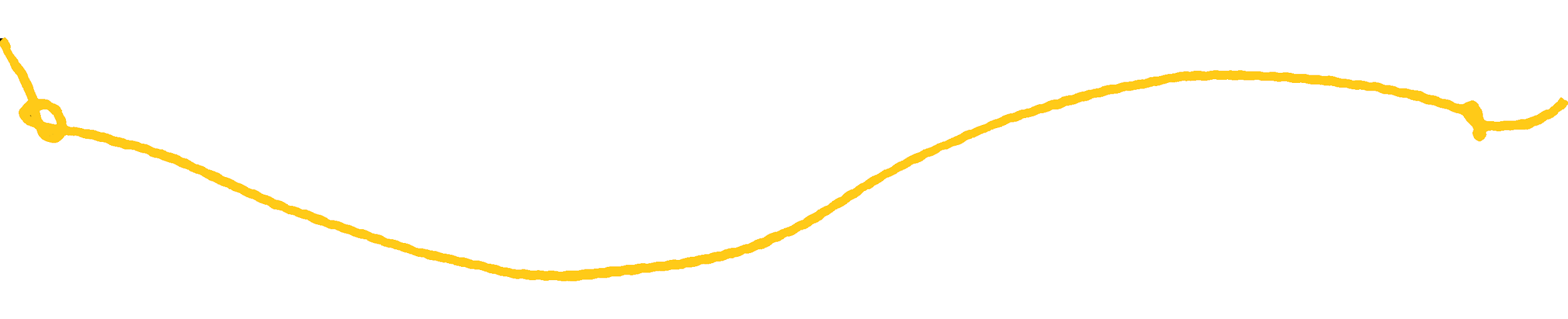 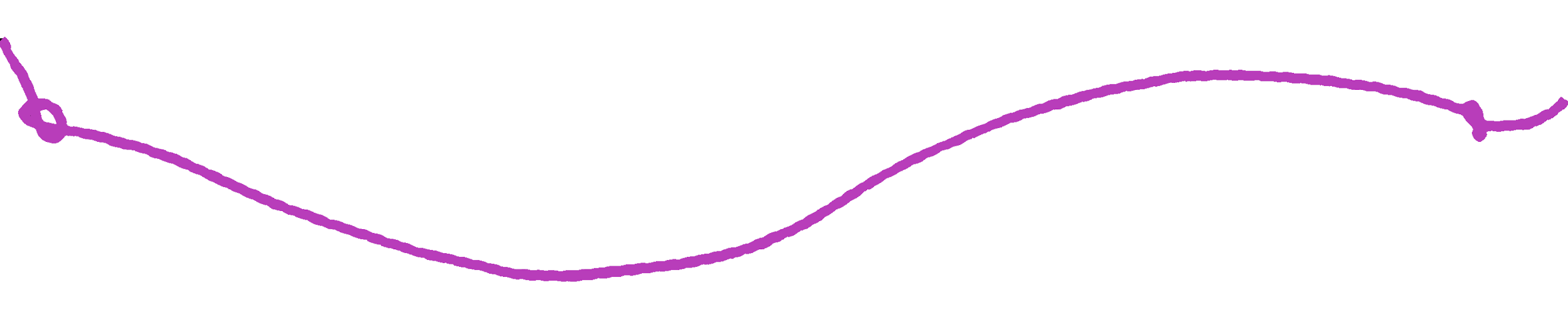 «СПРЯЧЬ ФИГУРКИ»
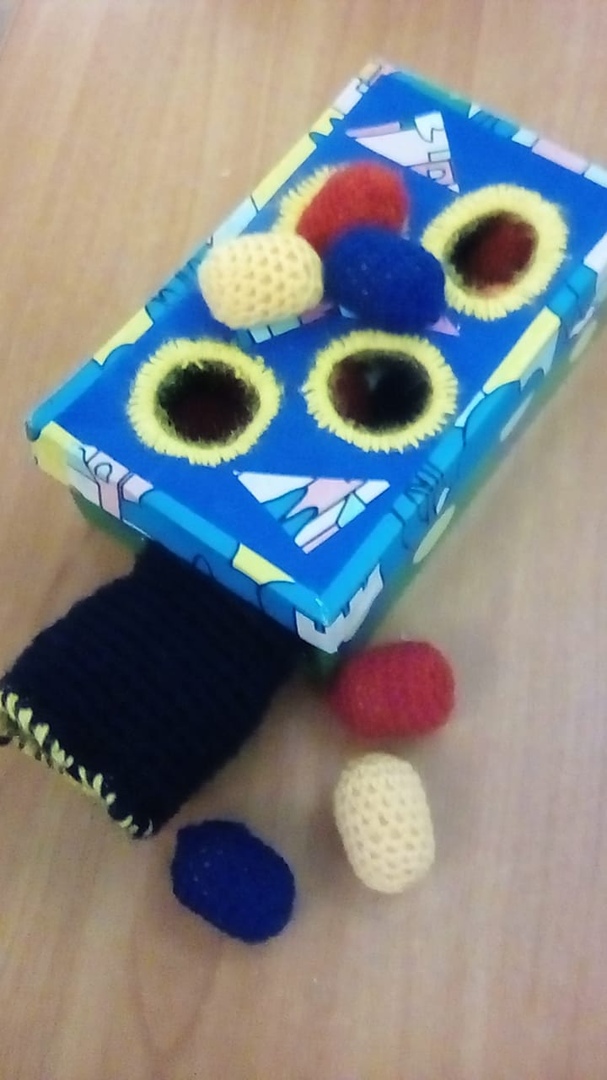 Цель игры: развитие мелкой моторики.
Спрятать фигурки через отверстие в коробочки. Достать через рукав.
«ВОЛШЕБНЫЕ ЛИПУЧКИ»
Цель игры: развитие мелкой моторики и координации движений, активизация ощущений.
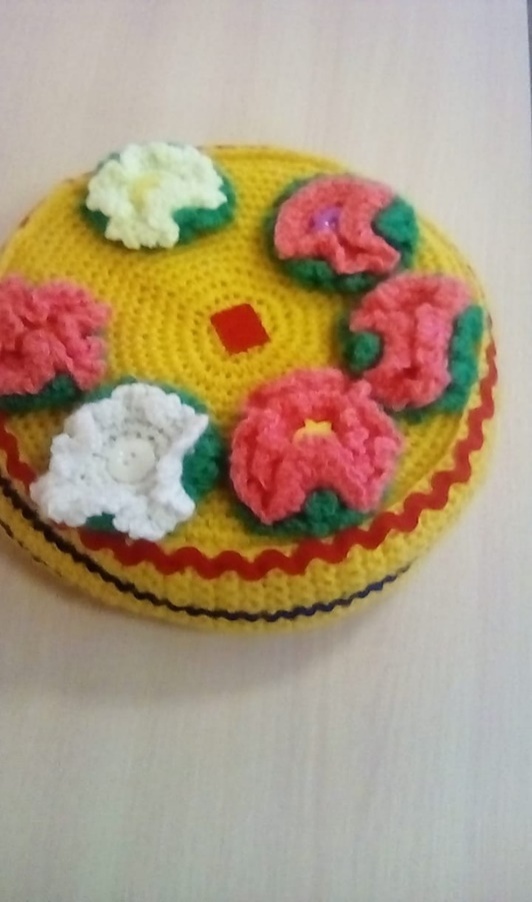 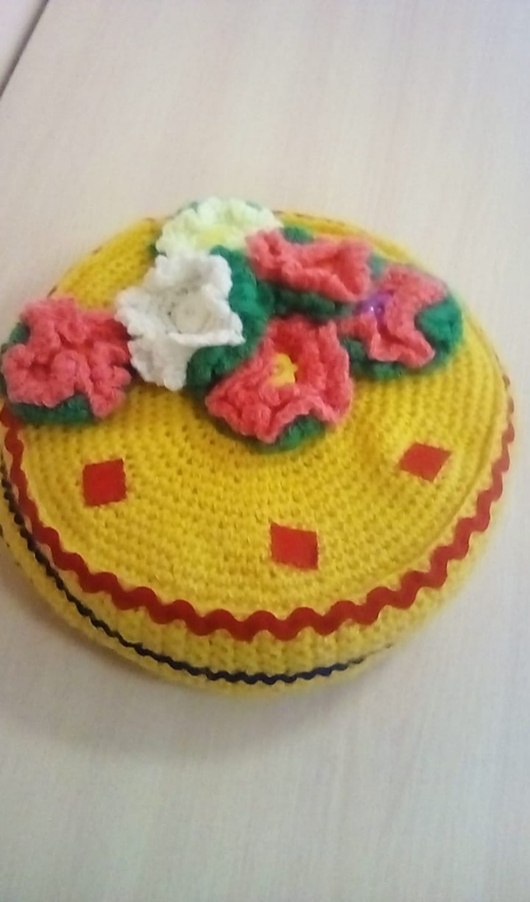 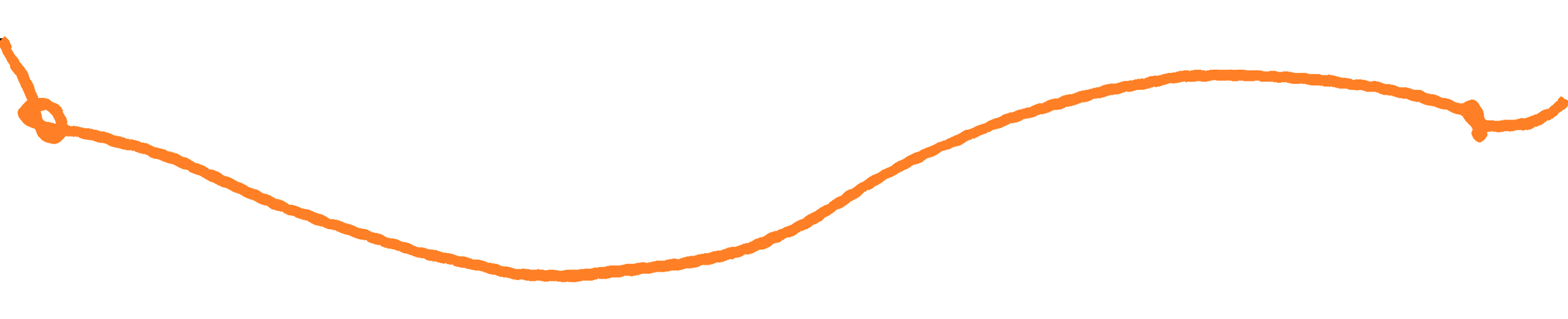 Укрась торт цветочками. Обыграй день рождения.
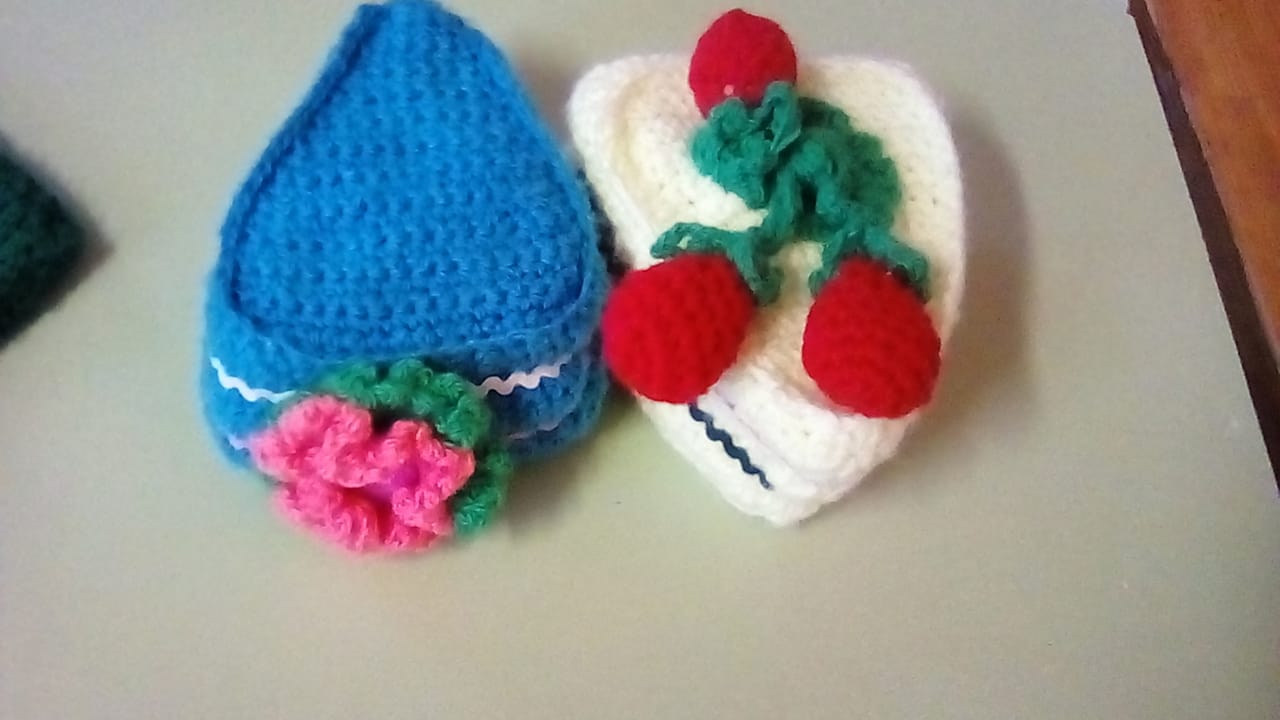 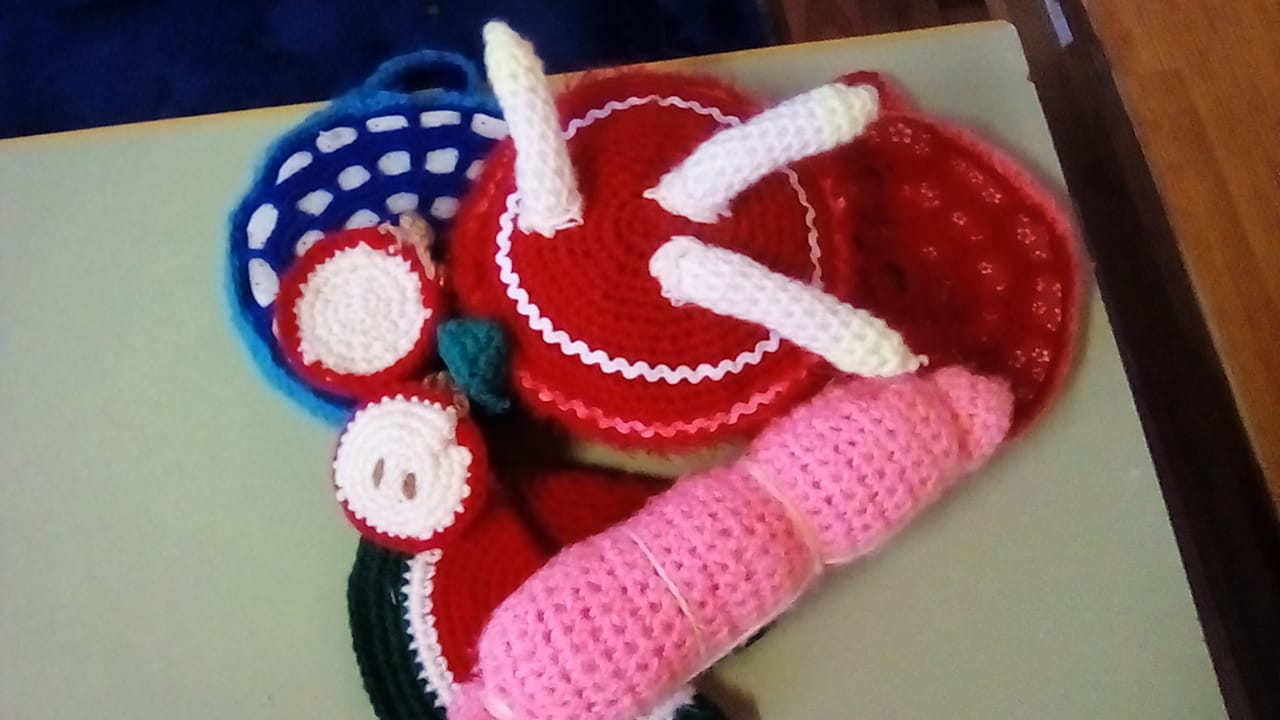 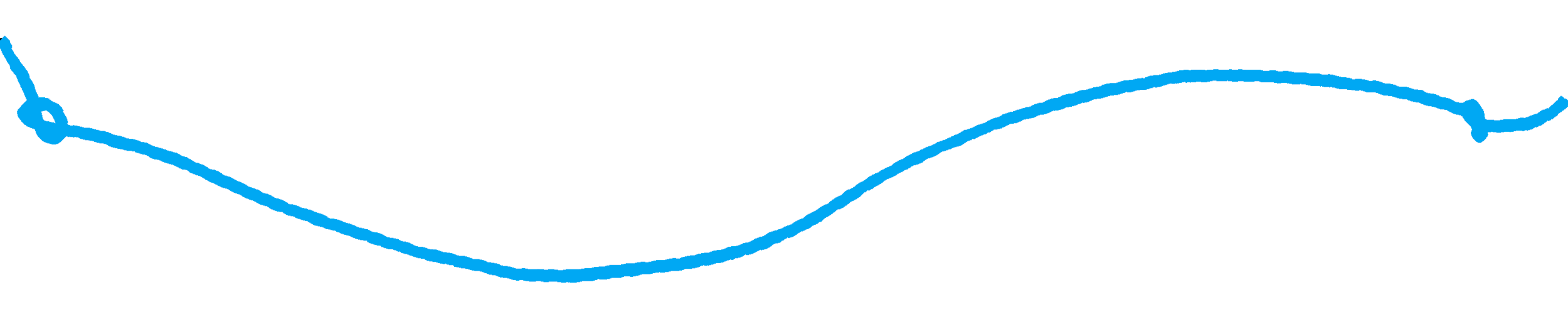 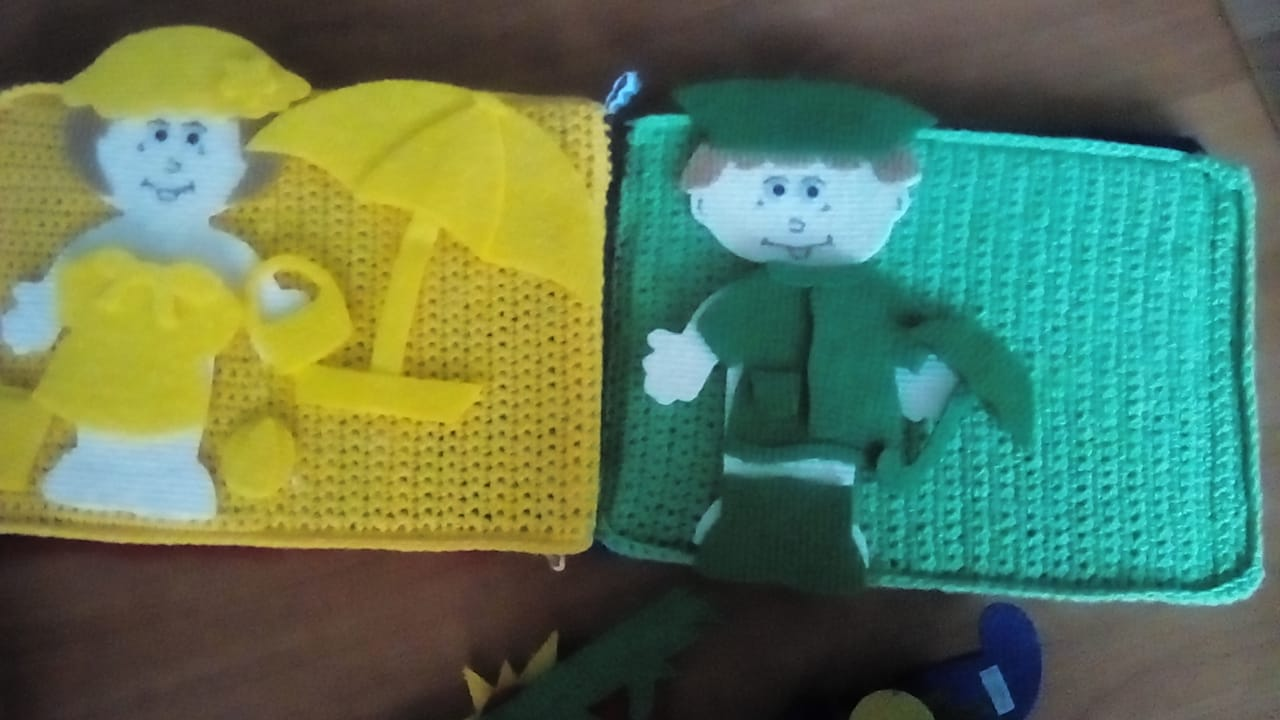 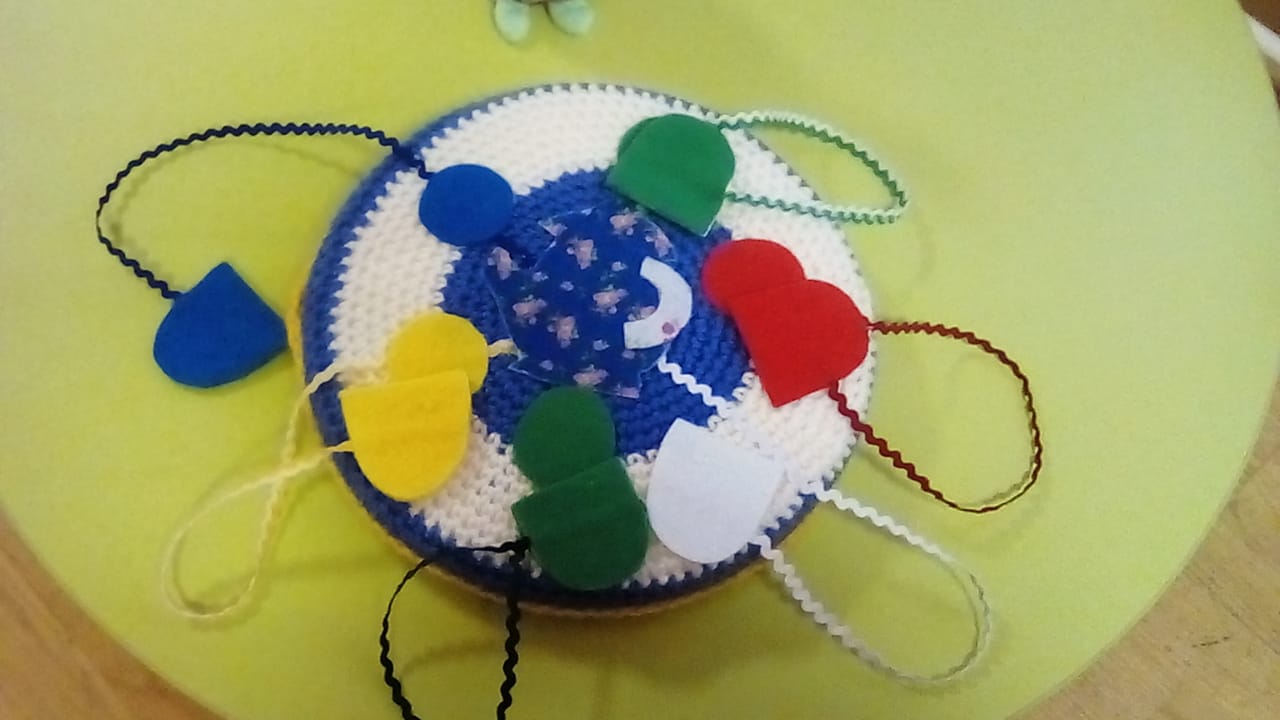 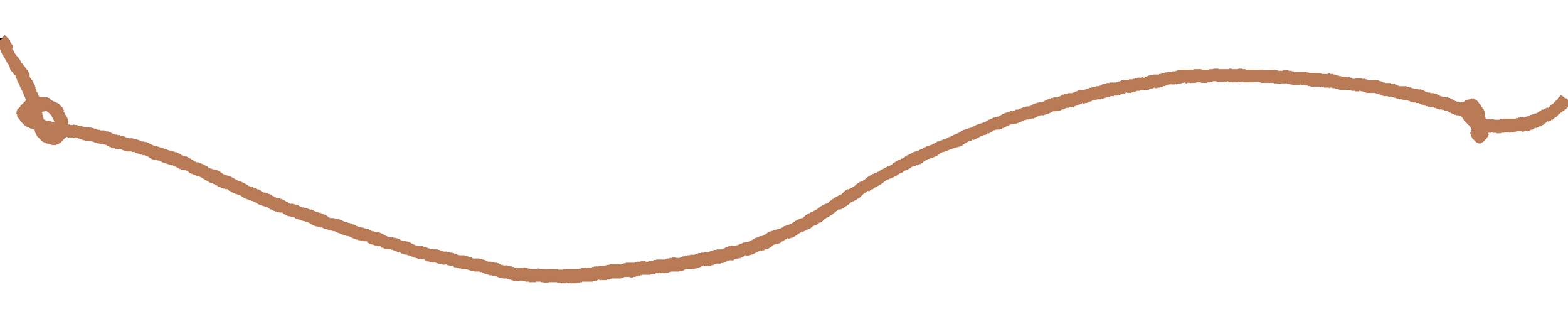 «РАЗНОЦВЕТНЫЕ ПУГОВКИ»
Цель игры: развивать мелкую моторику кистей рук.
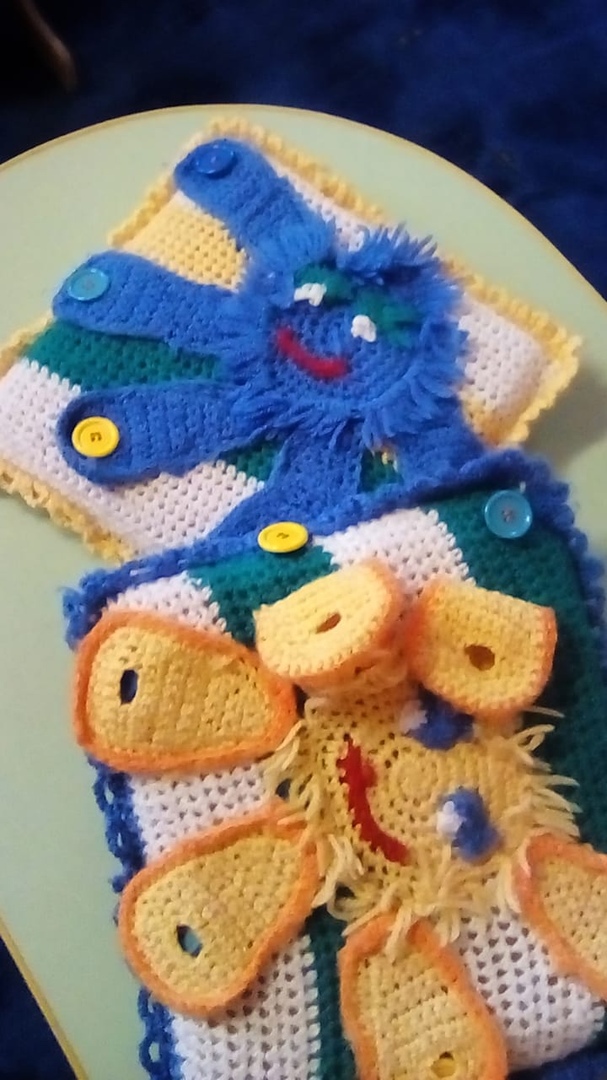 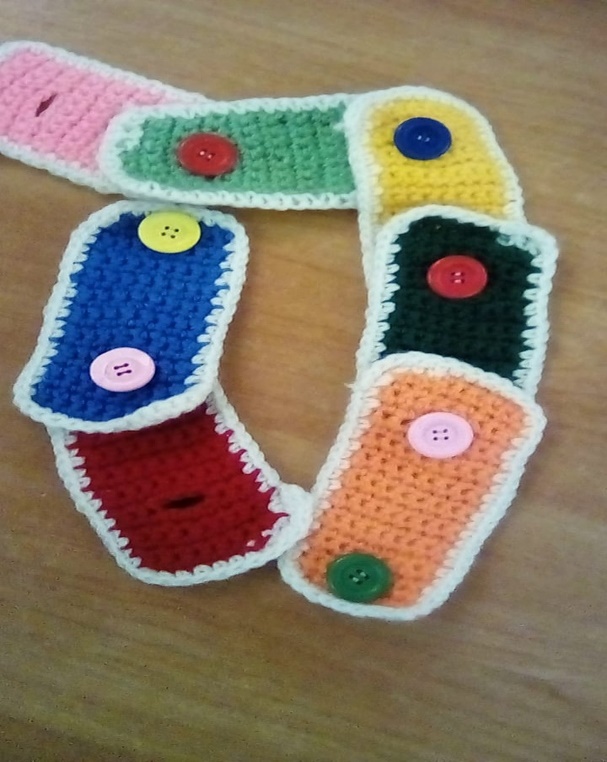 Собери дорожку, застегивая пуговички. Обыграй с игрушками (с киндер - сюрприза игрушками). Собери подушку для куклы Тани.
«ЧУДО СУМОЧКИ»
Цель игры: развитие тактильной чувствительности, координации движений.
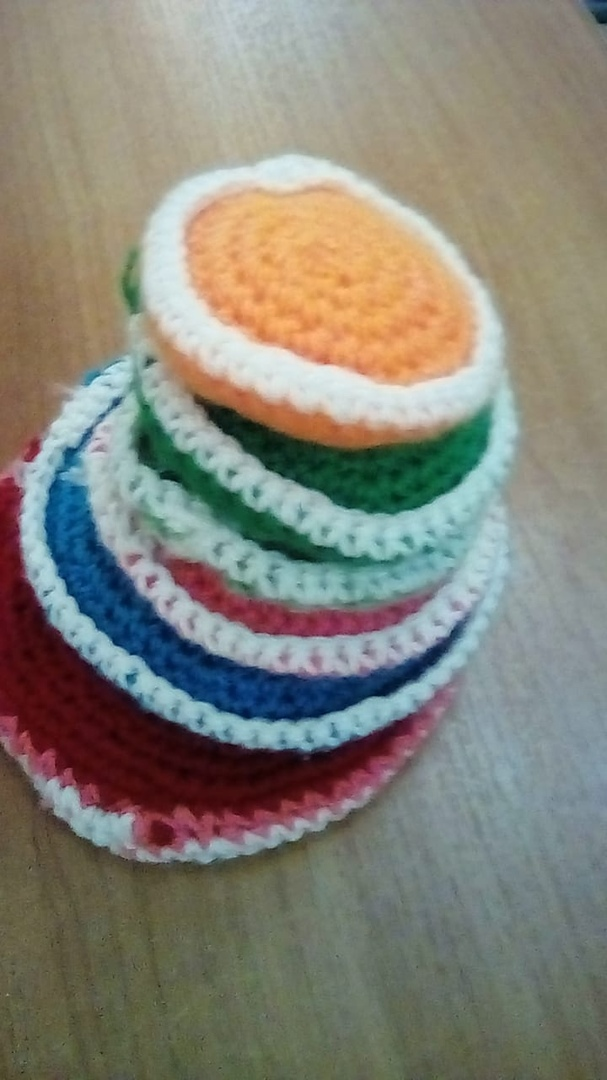 Игра, где требуется что – то брать или вытаскивать, сжимать – разжимать.
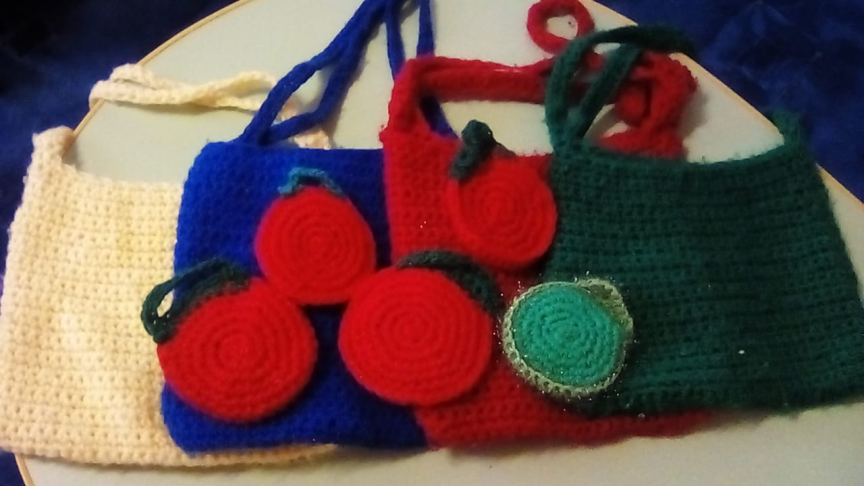 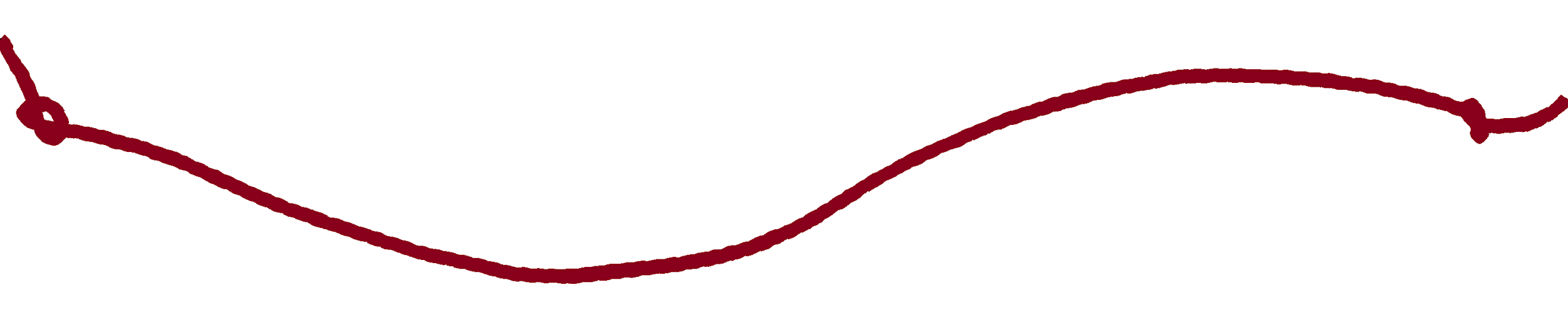 «БЛИНЫ С НАЧИНКОЙ»
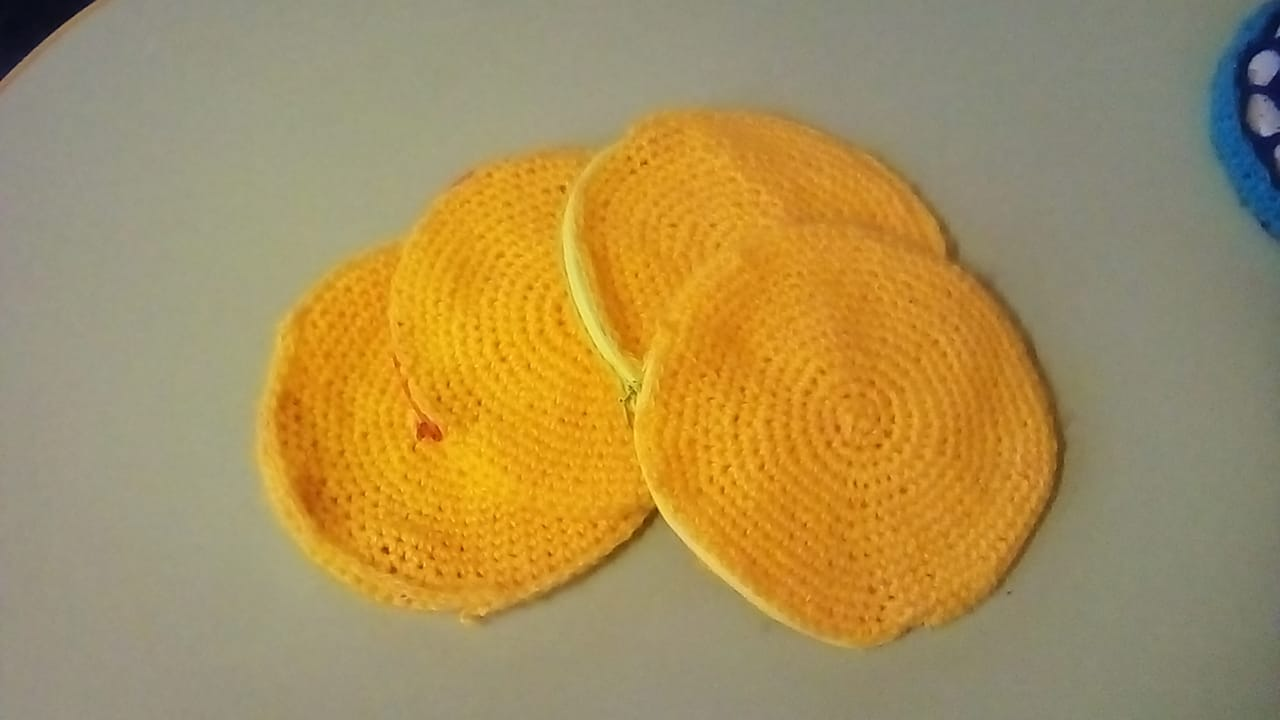 Цель игры: развитие мелкой моторики, логическое мышление ребенка, его творческий потенциал.
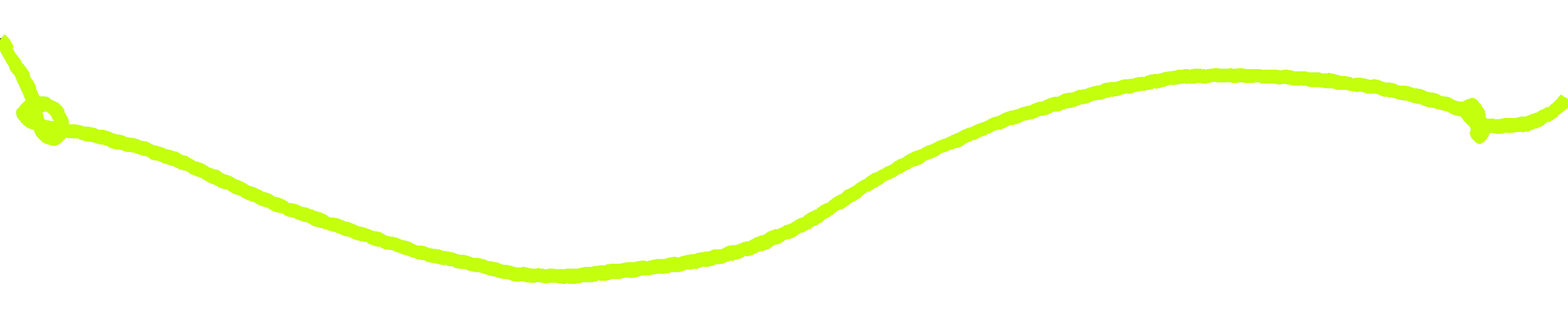 Застегивание и расстегивание молний и липучек.
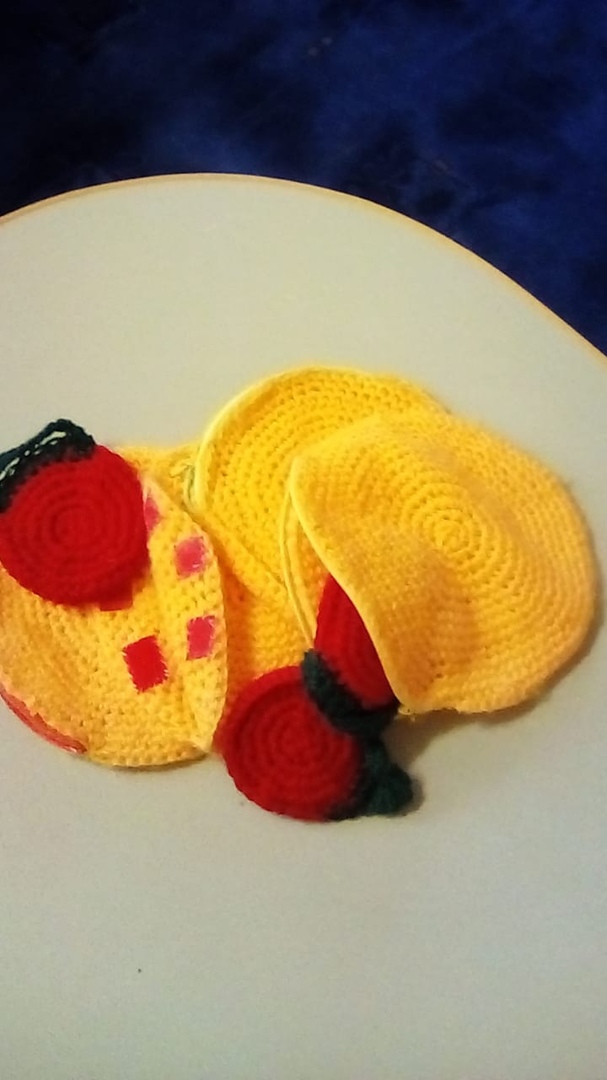 «ВКУСНАЯ ПИЦЦА»
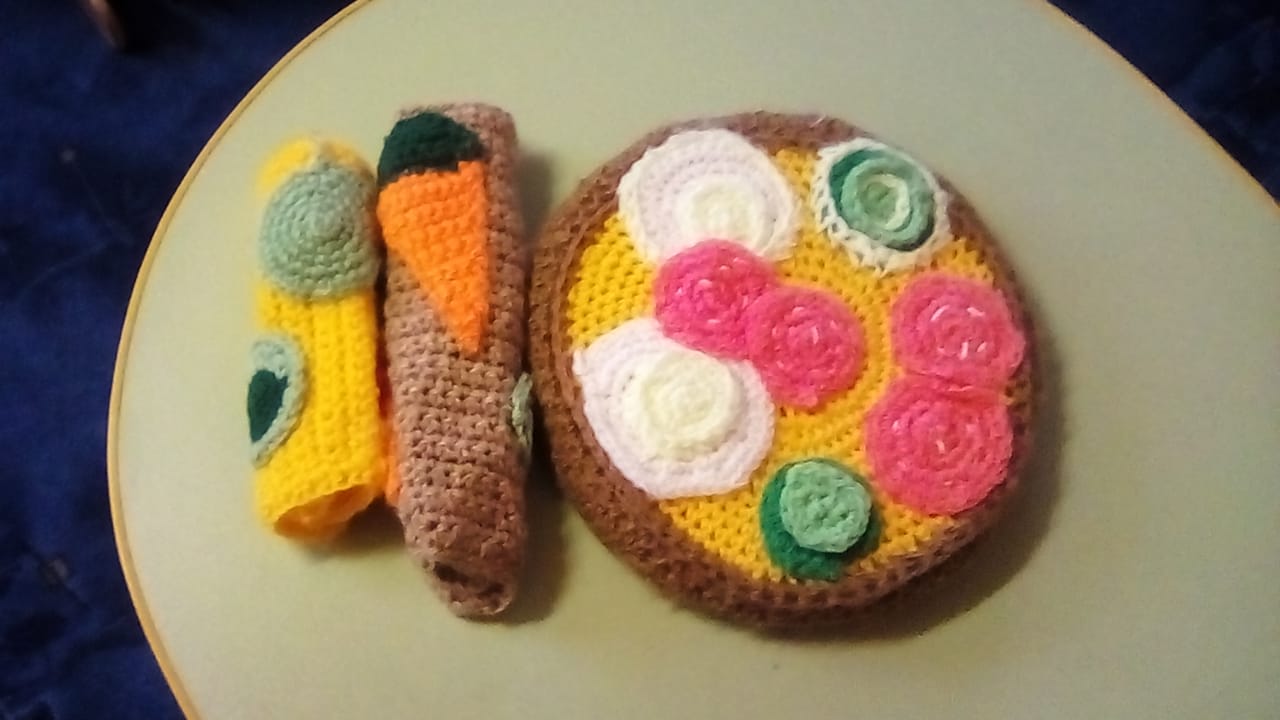 Цель игры: развитие мелкой моторики, логическое мышление ребенка, его творческий потенциал.
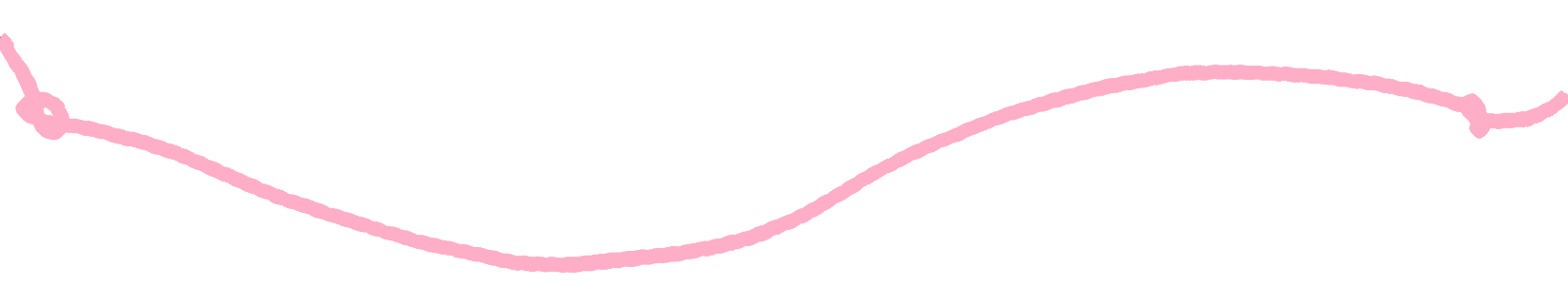 Застегивание и расстегивание молний и липучек.
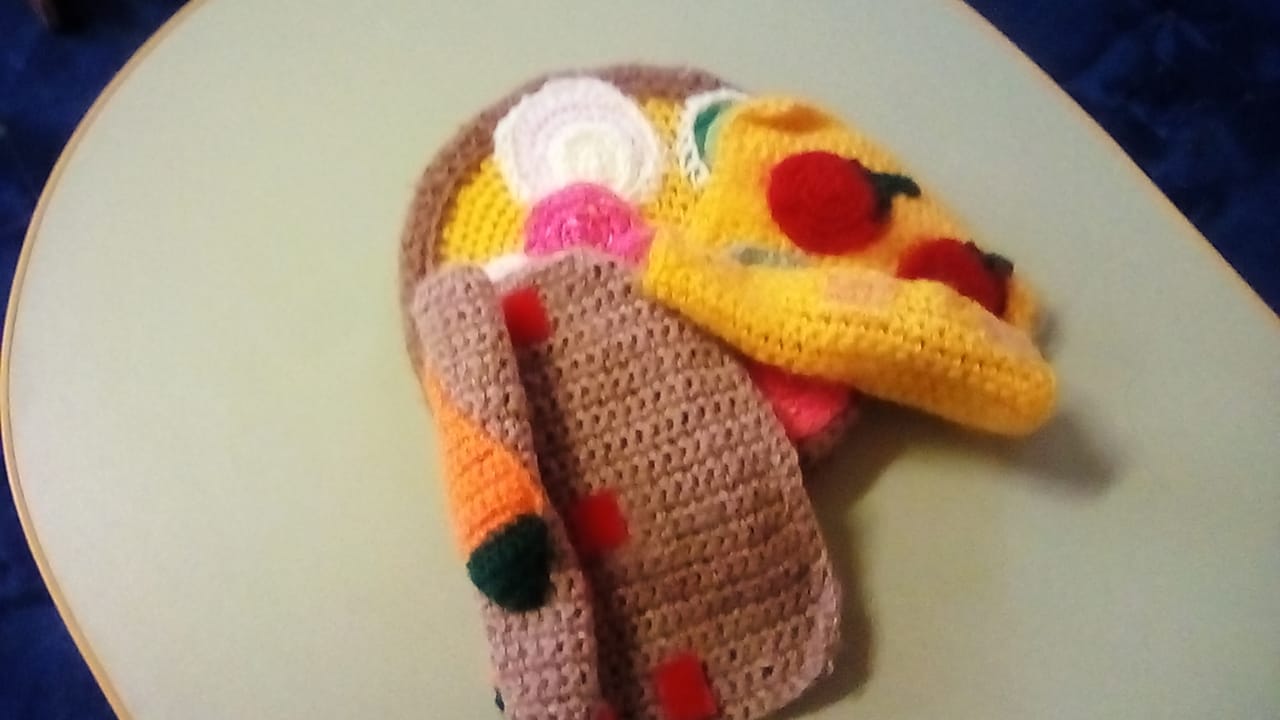 «ЦВЕТОЧНАЯ ПОЛЯНКА»
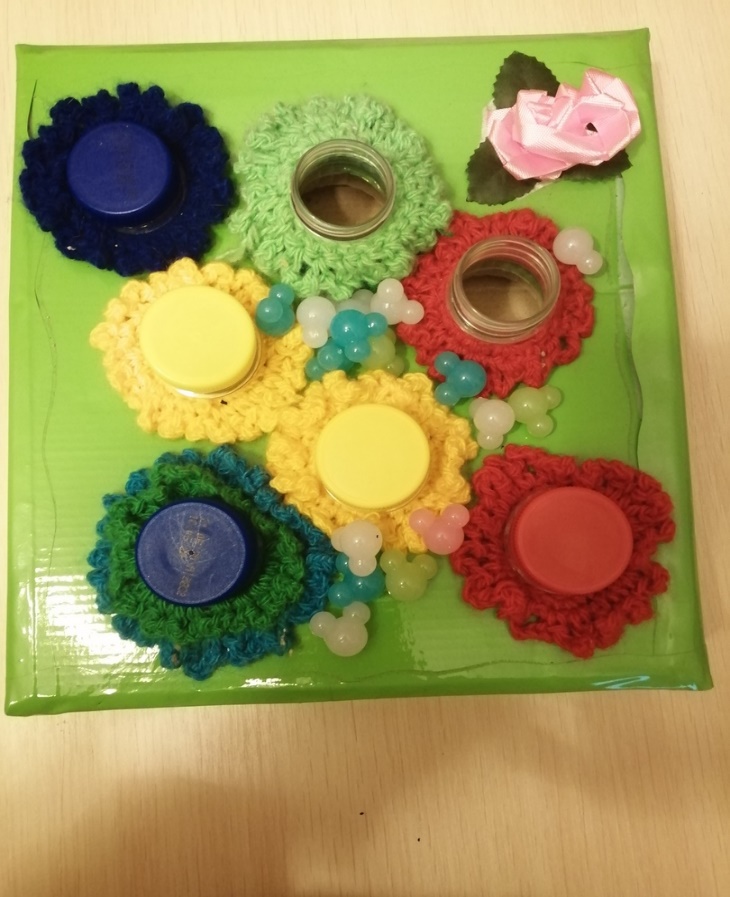 Цель игры: мелкой моторики рук, координации движений.
Подобрать крышечки по цвету цветка, закрутить. Можно наполнить цветочек камушками.
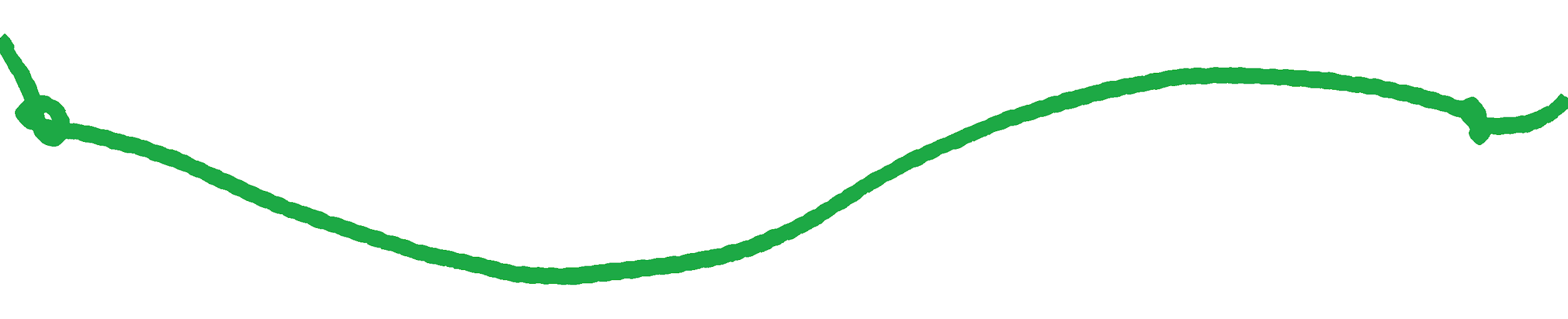 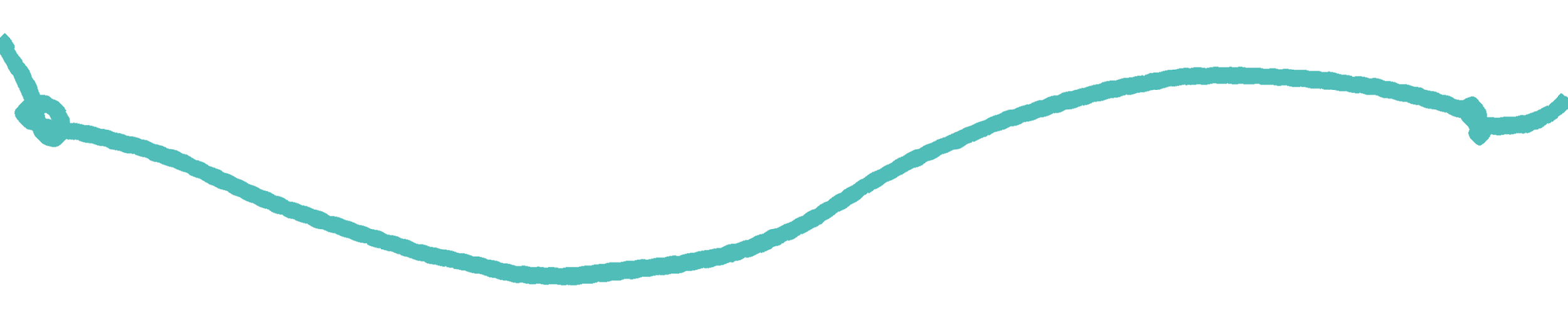 «НЕ ПЕЧАЛЬСЯ, А С ПЕРЧАТКОЙ  УЛЫБАЙСЯ» (театр перчаток)
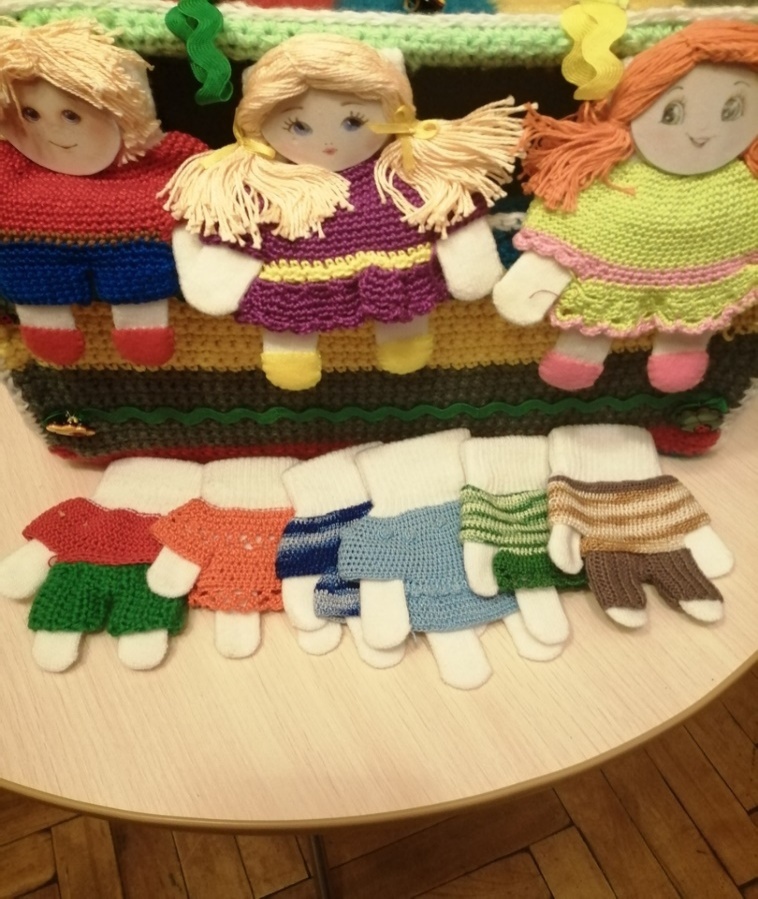 Цель игры: развитие мелкой моторике рук, тактильного ощущения, воображения.
Можно надеть на ручки обыграть любую сказку или составить свою.